Prozopográfiai adatbázis-fejlesztés
Sebestyén Ádám, ELTE BTK Digitális Bölcsészet Tanszék, NETWORKSHOP, 2021. április 6-9.
Digitális Bölcsészet Tanszék
Az ELTEdata-szolgáltatás
- prozopográfiai, bibliográfiai és más történeti témájú kutatások anyagainak szemantikus adathálózatba rendezése és közzététele

- Wikibase-szoftveren alapuló adatbázis

- hasonló szemantikus prozopográfiák : APIS, FactGrid

- nem csak prozopográfiai adatok (történeti bibliográfia, Tudásáramlás)

http://eltedata.elte-dh.hu/wiki/Main_Page
Az ELTEdata kezdőlapja
Új elem létrehozása
Új tulajdonság létrehozása, adattípusok
Változó prozopográfia-fogalmak
→ életrajzi gyűjtemény

     →  tematikus életrajzi adattár

             → egy jól körülható csoport közös vonásinak feltárása adattárak alapján


„Prosopography is the investigation of the common background characteristics of a group of actors in history by means of a collective study of their lives.”
(Lawrence Stone, Prosopography, In: Daedelus, 1971, 46-79.)
ELTEdata-projektek
HECEdata
 ELTE Humanizmus Kelet-Közép-Európában Kutatócsoport (HECE); 1420 és 1620 között Magyarországon élt humanista szerzők életpályáját és szövegeit vizsgálja: https://hece.elte.hu/ ; biográfiai rész feldolgozva (komplex életrajzi adatok) jelenleg a bibliográfiai adatok bevitele zajlik 
Tudásáramlás
Kurucz György, Technológiai utazás a modern kor hajnalán. Válogatás Gerics Pál és Lehrmann József georgikoni professzorok nyugat-európai jelentéseiből és naplóiból (1820-1825), Budapest, 2020.  http://tudasaramlas.btk.elte.hu/hu/ ; alapvető biográfiai adatok a kötetben szereplő személyekről, illetve földrajzi nevek 
ELITEdata
19. század végi és két háború közötti egyetemi tanárok életpályája: https://tatk.elte.hu/kutatokozpontok/prozopografiai ; alapvető biográfiai adatok, egyelőre még nem teljes
Minta-szócikk a HECE-lexikonban
Minta-biográfia egy HECE-szócikkben
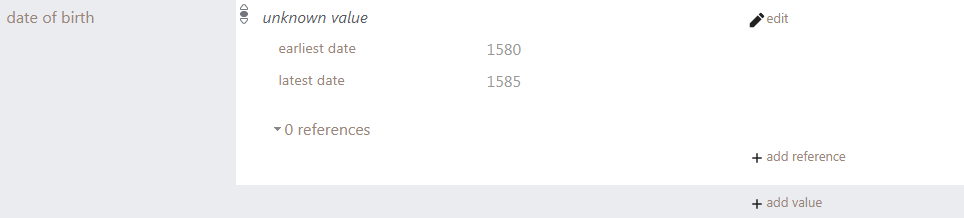 Bizonytalan adatok bevitele
Kapcsolati viszonyok az adatbázisban
Részlet Jacobus Piso (Q143) levelezéséből
Részlet Jacobus Piso (Q143) ismeretségi köréből
SPARQL-keresés
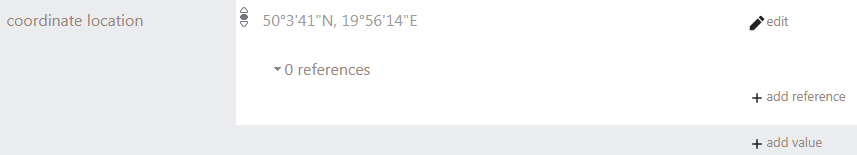 Lekérdezés vizualizálása földrajzi koordinátákkal
Akik a lipcsei egyetemen tanultak (HECEdata)
A wittenbergi egyetem hallgatói (HECEdata)
Bibliográfiai adatok
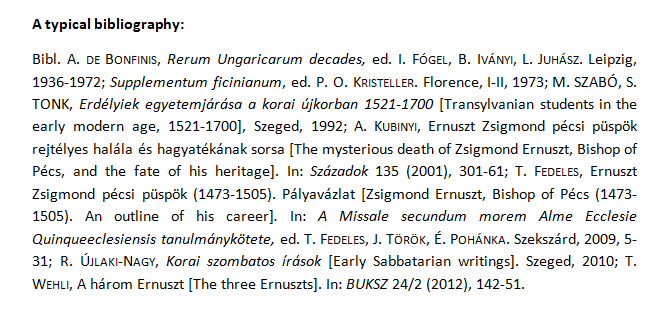 Bibliográfiai formátumok:
              monográfia
                szövegkiadás
                  tanulmánykötetben megjelent írás
                    folyóiratban megjelent írás
„Szövegközi hivatkozások”
Szenci Molnár Albert (Q84) 1597-es heidelbergi egyetemjárása
Bibliográfiai hierarchia
Köszönöm a figyelmet!